2025 NATO BILC CONFERENCE
ETHICAL AND SECURITY CONSIDERATIONS IN 
AI DEPLOYMENT
STUDY GROUP #1
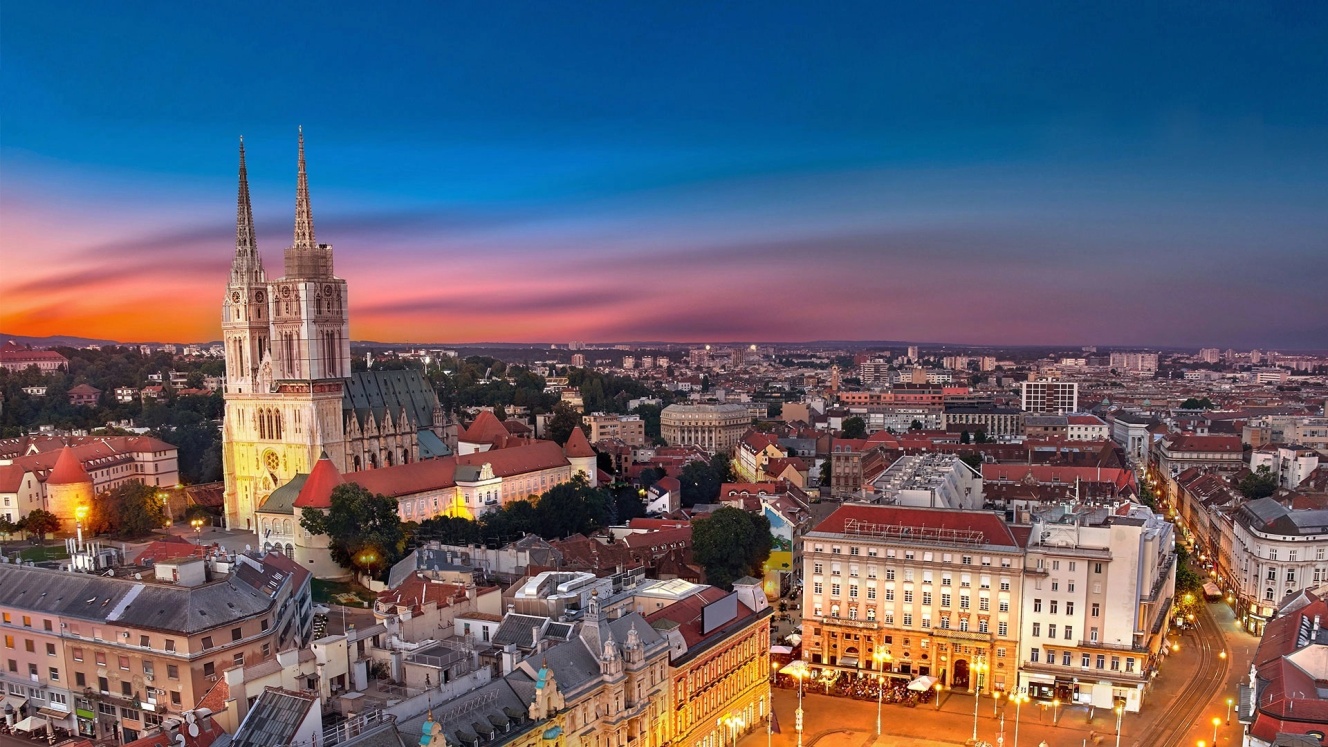 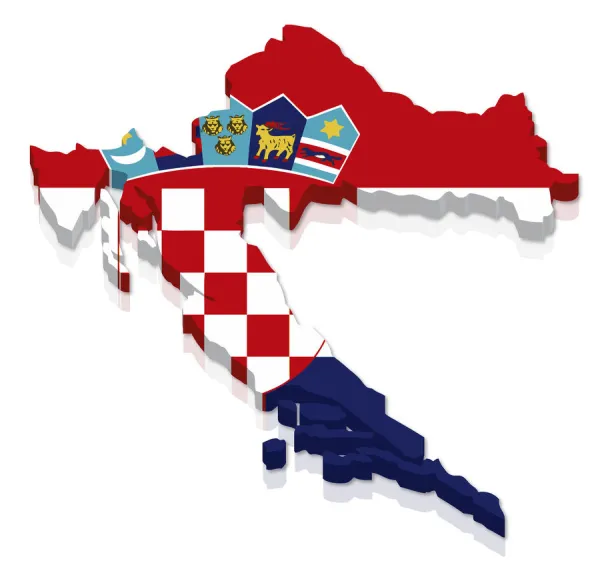 GEMINI
What does safe use of generative artificial intelligence mean?

“An AI Overview is not available 
for this search.”
3 SUBGROUPS (BASED ON OUR ROLE)
TEACHERS
TESTERS
MANAGERS
*     Bulgaria, Colombia, Croatia, Georgia, Germany, Italy, Jordan, 
      Latvia, Lithuania, Montenegro, Netherlands, Sweden, Uzbekistan
TEACHERS’ ROUNDTABLE
AI – not officially incorporated in our learning environment
teachers & students use AI to cover specific learning needs
benefits & risks of using AI
collection of sensitive or excessive data
lack of transparency in how data is used
TEACHERS’ ROUNDTABLE
Security considerations:
principles of data minimization 
featured learning

Ethical considerations:
accountability -  clear chain of responsibility when developing course materials
transparency – mark AI generated content accordingly
TESTERS’ ROUNDTABLE
How authentic is an AI generated text? 
   (especially at higher levels)
Do we use it for assessing all skills? 
   (or just productive/receptive skills?)
What kind of tests are we talking about – only proficiency or achievement tests as well?
TESTERS’ ROUNDTABLE
testers have a primary role – AI more as an assistant
   (tweaking the items, texts, …)
moderation of items – a team effort
AI as a team member – potentially a clueless team member, unless given very specific instructions
AI – good for summarizing and simplifying texts; 
            good for assisting in creating S & W prompts
BILC Policy Recommendation on the Safe and Ethical Use of Generative AI for Language Assessment in the Military
→ Understanding Generative AI
→ Application of Generative AI in Language Assessment
→ Potential Risks of Generative AI
→ Safety Measures (Confidential information, Email usage, Document handling)
→ Ethical Considerations (Fairness, Accountability, Transparency)
→ Implementing safety and ethical standards for the use of GenAI (establishing and AI Ethics Committee, Implementing a risk-based categorization of AI Models, Complementing an evaluation form for AI Tool Usage, Providing training and raising awareness, Fostering collaboration and consultation)
→ Documentation, Reporting and Case Studies
Managers’ roundtable revealed:
A need for clear and structured policies, guidance and training across sectors, organizations, departments and units
A need to work towards greater accountability, transparency and explainability
Erring on the side of caution while waiting for secure, fenced-off GAI systems in defense organizations (MILSEC)
Be realistic GAI is used widely despite the lack of guidance and guardrails (MILSEC, privacy, legal etc.)
Managers’ roundtable revealed:
A need to explore how to create a culture conducive to the safe, responsible and ethical use of GAI
	o   bottom-up v. top-down
	o   responsibilities of users (student, staffer) and organizations
	o   critical implementation and use of GAI
Ethical issues: environmental impact; impact on learning/outsourcing of critical thinking; algorithm-driven decisions-making (black box); inaccuracies, unfairness (bias); breaking privacy and data protection laws (GDPR) and MILSEC rules; copyright implications and functioning professionally without web access in an operational environment.
FROM THE TEACHERS’ PERSPECTIVE CONCLUSIONS?
rather a set of questions & statements to think about than recommendations & conclusions
Human decision as final!
no shortcuts to language learning & item
   production – it takes time!
BILC web site – ‘an AI Corner’
The better you train it the better it will become.
FROM THE TEACHERS’ PERSPECTIVE GEMINI
Discussion questions for the topic:
Ethical and Security Considerations in AI Deployment

→ General Principles & Definitions
→ Data Privacy & Bias
→ Transparency, Explainability & Accountability
→ Security Threats & Resilience
→ Regulation & Governance
→ Future Challenges & Societal Impact
GENERAL CONCERNS
AI as the world’s largest plagiarism machine
What is the primary source of information?
Who owns & controls the algorithms?
Who filters the uploading / texts generated?
being polite to PCs (Terminator) – just in case if PCs take over  
By the time you learn how to use it ….
paid apps – offer better choices 
What do we want to use it for –
FROM THE TEACHERS’ PERSPECTIVE FROM THE TESTERS’ PERSPECTIVE
Why do we use it? For what purpose? Text design, item creation, assessment?
Testers cannot take all these aspects into consideration – main concern is to: choose texts/materials, create items, assess tests & analyze results (core business)
Can we trust AI assessment?
Pragmatics – wrongly interpreted output – a person failed the test
    (a potential law suits for the company that failed the candidate)
L3 – requires authentic texts – how can we get it from AI? i.e. What about ESP?
TTS app – text to speech app
Creating items – time consuming – Is it worth it?
listening and & reading texts do not have the same features